童/心/向/党/快/乐/成/长
飘扬红领巾 光荣少先队
飘扬红领巾 光荣少先队
光荣少先队红领巾少先队知识班会PPT
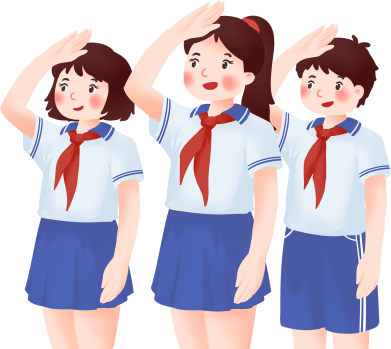 学校
20XX
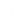 目录
目录
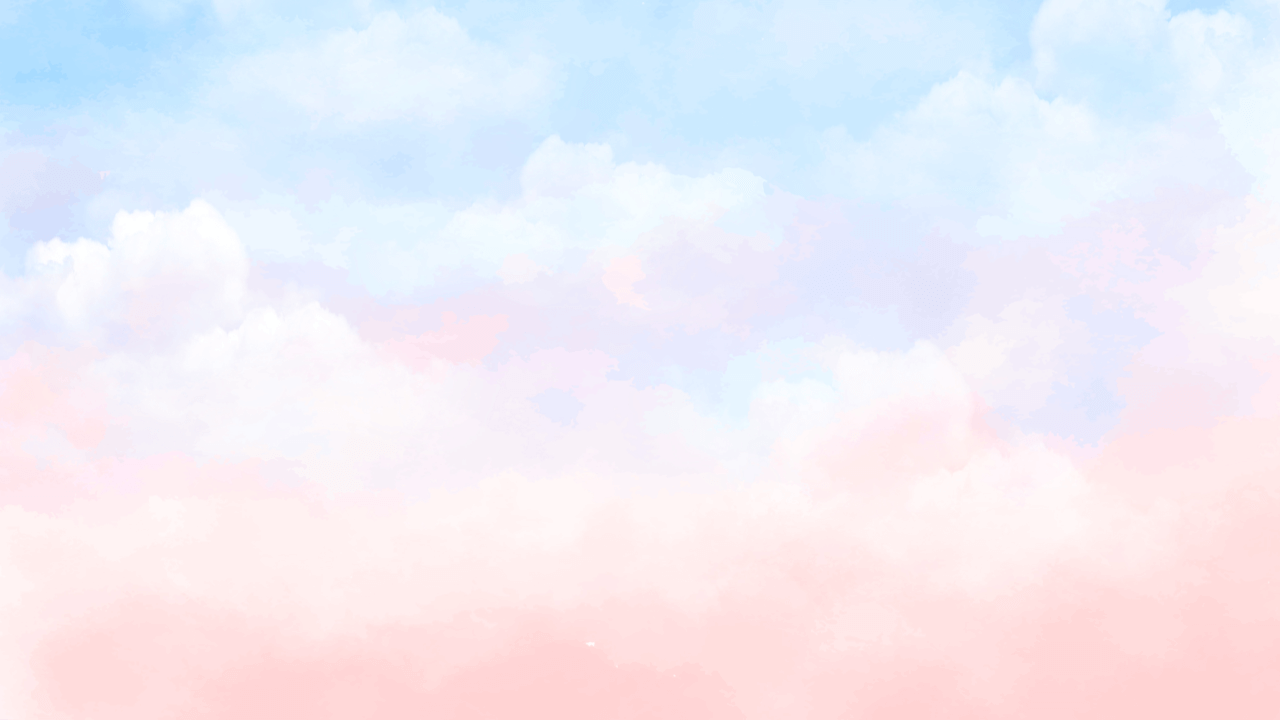 01
02
03
04
https://www.PPT818.com/
少先队简介
少先队三仪式
少先队发展历程
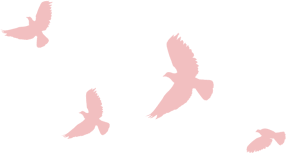 CONTANTS
少先队六知六会一做
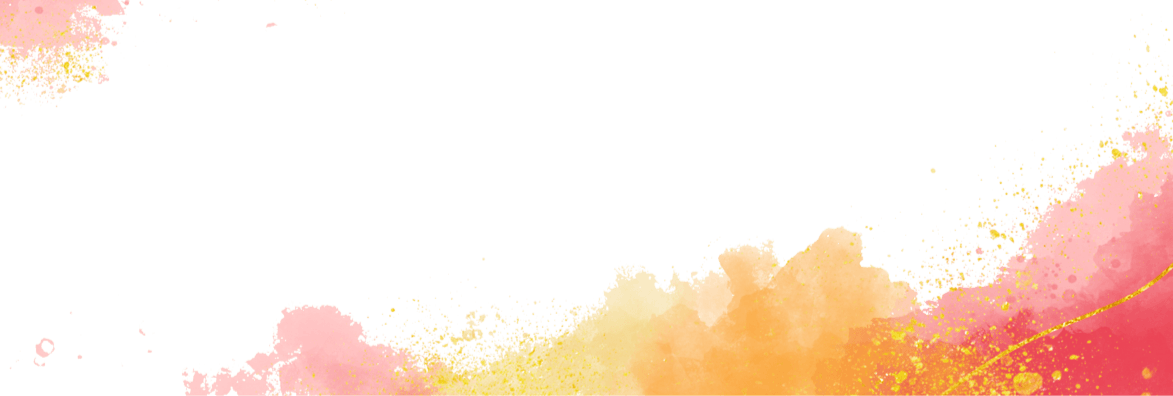 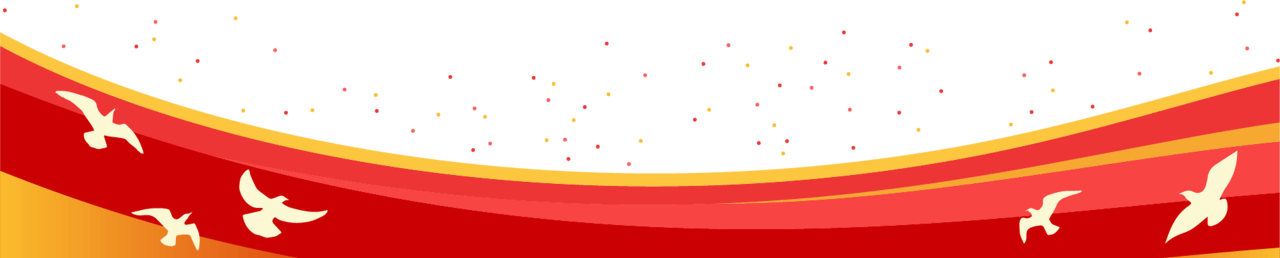 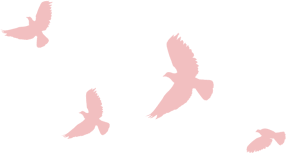 少先队简介
第一章
The average person is always waiting for an opportunity to come The average person is always waiting for an The average person is always waiting for
少先队
少先队标志
1922年2月13日，世界上第一个由工人阶级政党领导的少先队组织，在苏联莫斯科诞生了。刚成立的少先队，没有特殊的标志。列宁的夫人克鲁普斯卡娅十分关心下一代的成长，建议共青团给少先队员们设计一种特有的标志。
在一次接受新队员的大会上，来参加会议的先进女工把自己的红色三角头巾解下来系在少先队员的颈部上，勉励他们说：“戴着它，别玷污了它！它的颜色是同革命烈士的鲜血的颜色是一样的！”红领巾就这样诞生了。
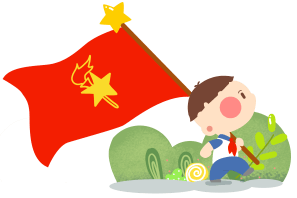 中国少年先锋队（简称“少先队”）是中国少年儿童的群众组织，是少年儿童学习共产主义的地方，是建设社会主义和共产主义的预备队。1949年10月13日是中国少年先锋队建队日，也是各学校选拔新队员的日子。
1949年10月13日，中国少年儿童队采用该标志
在升旗仪式时，队旗进、退场时，集会前列队、行进时，见到师长时和在烈士墓前扫墓时需要行队礼。
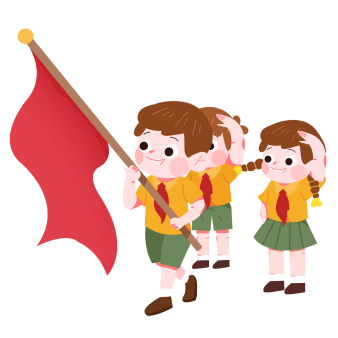 少先队队礼
行少先队队礼要立正站直，右手五指并拢，（左手也要五指并拢，自然下垂，贴裤缝），手掌成平，手腕自然挺直，前肘弯曲，掌心向里，经前胸高举头上，距前额上一拳。掌心向左前，眼睛注视受礼者，表情庄重严肃。
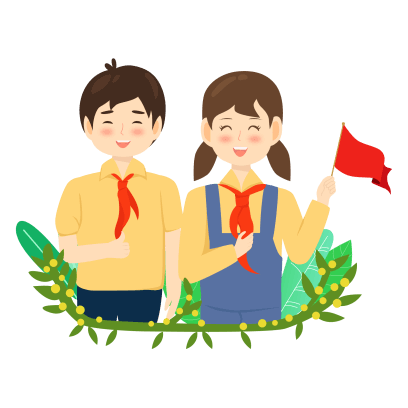 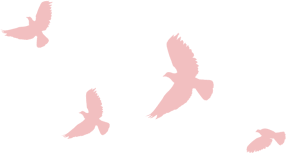 少先队发展历程
第二章
The average person is always waiting for an opportunity to come The average person is always waiting for an The average person is always waiting for
中国最早的革命儿童组织叫劳动童子团，成立于第一次国内革命时期，是由中国共产党先后在武汉、上海、广州、天津、唐山等大城市建立起来的
从党的儿童组织成立的第一天起，共青团就受党的委托直接领导儿童组织，围绕党的工作开展了一系列活动。
01
02
劳动童子团1924年~1927年
土地革命战争时期，我们革命儿童的组织叫共产主义儿童团（简称共产儿童团），它是中华苏维埃政府所在地（江西瑞金）和其它革命根据地建立起来的。
它的任务是：团结一切劳苦儿童到革命队伍中来，学习做革命接班人，标志也是系一条红领带。团礼是五指并拢高举过头；呼号是：“时时刻刻准备着！”
01
02
共产儿童团1927年~1937年
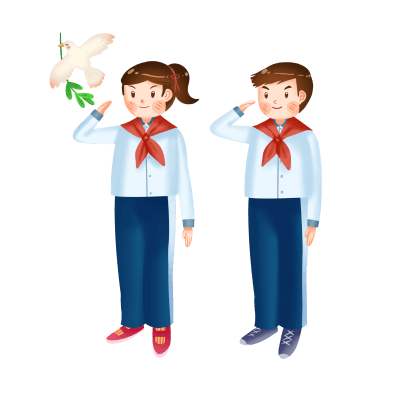 解放战争时期各解放区的儿童团基本上是在抗日儿童团的基础上发展起来的。在国民党统治区，地下少先队组织为解放战争的胜利作出了积极贡献。
1978年10月16日至26日召开的共青团第十次全国代表大会上宣布了党中央关于我国少年儿童组织恢复中国少年先锋队名称的决定，中国少年先锋队重建。团十届一中全会通过了新修改的少先队章程，确定了《我们是共产主义接班人》为队歌。以此中国少先队进入了发展史上的一个崭新阶段。
儿童团和地下少先队1945年~1949年
中国少年先锋队1949年~至今
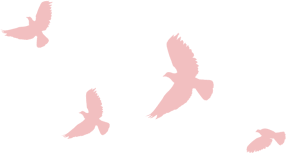 少先队六知六会一做
第三章
The average person is always waiting for an opportunity to come The average person is always waiting for an The average person is always waiting for
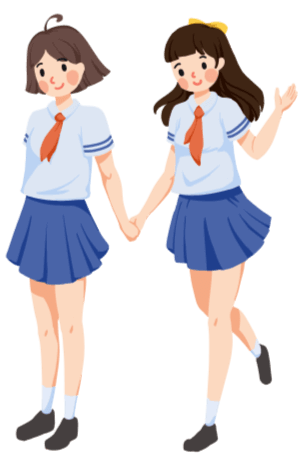 六知
一知少先队的队名
中国少年先锋队（简称“少先队”）是中国少年儿童的群众组织，是少年儿童学习中国特色社会主义和共产主义的学校，是建设社会主义和共产主义的预备队。1949年10月13日是中国少年先锋队建队日
六知
二知少先队的创立者和领导者
少先队是中国共产党创立和领导的，党委托中国共产主义青年团来直接领导少先队。
六知
三知少先队的队旗
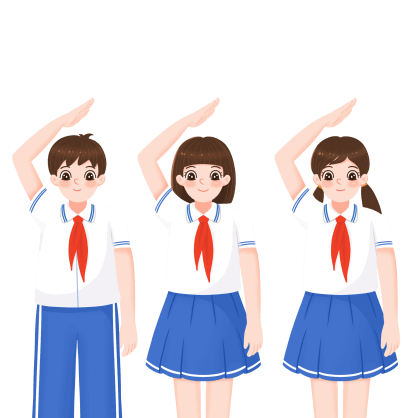 中国少年先锋队队旗是五角星加火炬的红旗。五角星代表中国共产党的领导，火炬象征光明，红旗象征革命胜利。
[Speaker Notes: https://www.ypppt.com/]
六知
四知少先队的队徽
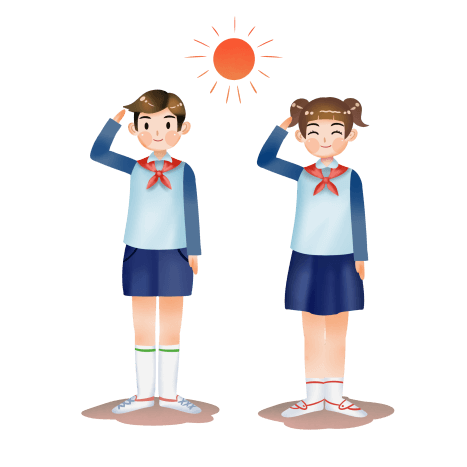 五角星加火炬和写有“中国少先队”的红色绶带组成少先队的队徽。五角星、“中国少先队”五个字和火炬柄为金色，绶带和火炬的火焰为正红色，火焰和绶带镶金边。
六知
五知少先队员的标志
少先队员的标志是红领巾。它代表红旗的一角，是革命先烈鲜血染成的，每个队员都应该佩戴它、爱护它，并为它增添新的荣誉。
六知
六知少先队员的作风
诚实、勇敢、活泼、团结
03
01
02
04
六会
一会戴红领巾
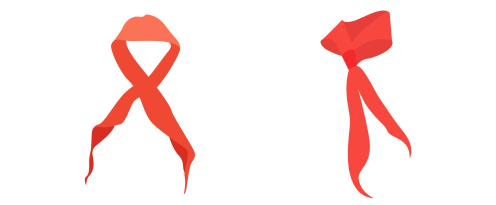 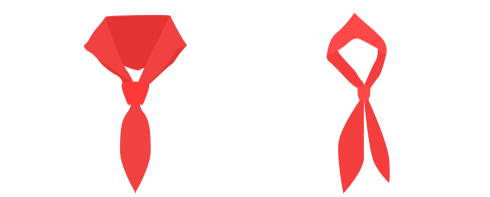 佩戴口诀：左尖压右尖，右尖转一圈，岔上拉右尖，右尖穿过圈。
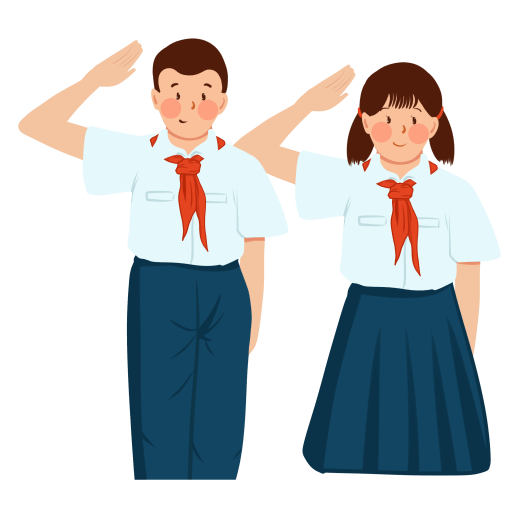 六会
二会行队礼
行少先队队礼要立正站直，右手五指并拢，（左手也要五指并拢，自然下垂，贴裤缝），手掌成平，手腕自然挺直，前肘弯曲，掌心向里，经前胸高举头上，距前额上一拳。掌心向左前，眼睛注视受礼者，表情庄重严肃。
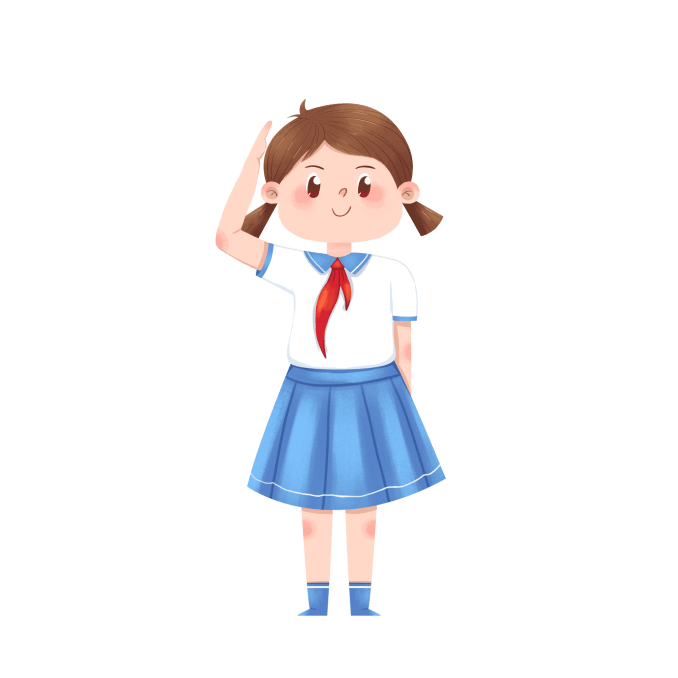 六会
六会
三会唱队歌
四会呼号
呼号时，右手握拳，举至肩上，举于耳朵的一侧，拳心向左前方，领呼：“准备着为共产主义事业而奋斗。”队员齐声坚定地回答：“时刻准备着！”
少先队员要能跟着音乐唱出歌词。中国少年先锋队队歌——《我们是共产主义接班人》。
六会
五会入队誓词
少先队员入队誓词我们是少年先锋队队员，我在队旗下宣誓:我决心遵照中国共产党的领导，好好学习，好好工作,好好劳动,准备着:为共产主义事业，贡献一切力量!
六会
六会写入队申请书
入队申请分口头和书面两种形式。口头申请是申请人口头向中队辅导员表示愿意加入少先队组织并遵守少先队章程。书面申请是申请人写出书面申请书。凡是6周岁到14周岁的少年儿童，愿意参加少先队，愿意遵守队章，可向所在学校少先队组织提出申请，经批准，方可成为队员。
一做
根据《队章》的第十一条规定：“队员入队前，要为人民做一件好事”。
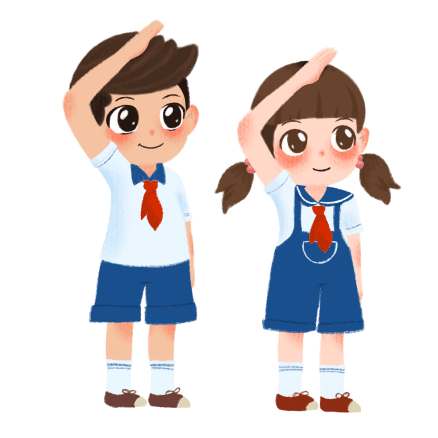 1.要学习一位少年英雄榜样

       2.要养成一个文明的好习惯

       3.要为集体做一件好事

       4.要改正一个缺点

       5.要争取一点进步
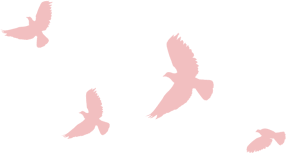 少先队三仪式
第四章
The average person is always waiting for an opportunity to come The average person is always waiting for an The average person is always waiting for
入队仪式
队员入队要举行入队仪式，一般由共青团组织代表或少先队大、中队长主持。基本程序如下：
1.全体立正, 仪式开始；
2.出旗 (奏出旗曲, 全体队员敬礼) ；
3.唱队歌；
4.大队委员会宣读组建一年级少先队组织的决定, 宣布新队员名单；
5.为新队员授红领巾；
6.新队员宣誓 （由大队辅导员或大队长领誓）；
7.为新建中队授中队旗；
8.为新建中队聘请中队辅导员；
9.党组织、 团组织代表或大队辅导员讲话；
10.呼号；
11.退旗 （奏退旗曲, 全体队员敬礼）；
12.仪式结束。
队会仪式
少先队组织在重大的节日、纪念日、组织集会或者举行大、中队会时, 都应该举行队会仪式。举行仪式前，先要集合，整理队伍，报告人数。各小队报告毕，由中队长向中队辅导员报告。接着活动开始，程序如下：
1.全体起立，仪式开始；
      2.出旗（奏出旗曲，全体队员敬礼）；
      3.唱队歌；
      4.中队长讲话（如果是大队集会，由大队长讲话）；
      5.进行活动；
     6.辅导员讲话（活动结束时作简短小结）；
      7.呼号；
      8.退旗（奏退旗曲）；
      9.活动结束。
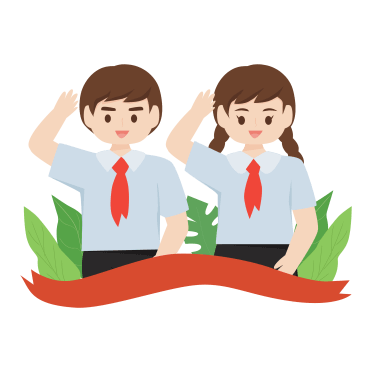 出旗时，旗手、护旗手应从整个队伍正后方出发，从全体队员中间经过，到队伍正前方停下，退旗时按原路退出。出旗和退旗时，辅导员、全体队员和护旗手敬礼
学校少代会参考程序
第一项：唱国歌；
      第二项：出旗；
      第三项：唱队歌；
      第四项：少先队员献词（可选项）；
     第五项：宣读贺信（上级少先队组织贺信或兄弟学校贺信，可选项）；
      第六项：学校领导或上级主管部门致辞（可选项）；
      第七项：表彰少先队先进集体和个人（可选项） ；        
      第八项：做工作报告（工作报告是指本校大队委员会上一年度工作总结和下一年度工作部署）；
      第九项：分组讨论（可选项）；
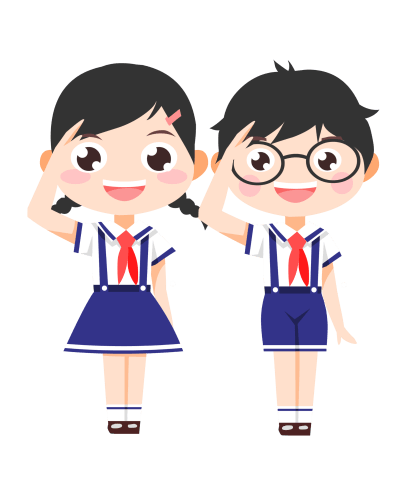 学校少代会参考程序
第十项：大队委竞选（可在少代会前进行此环节）；
      第十一项：选举学校少工委（主持人宣读学校少工委委员建议人员名单，主持词中体现举手表决环节，如果需要少工委揭牌可在这个环节之后）；
      第十二项：少代会小提案发布会等展示项目（可选项）；
      第十三项：通过关于工作报告的决议；
      第十四项：为新任大队委授标志（可选项）；
      第十五项：大队长宣读倡议书；
      第十六项：新当选的学校少工委主任讲话；
      第十七项：呼号；
      第十八项：退旗。
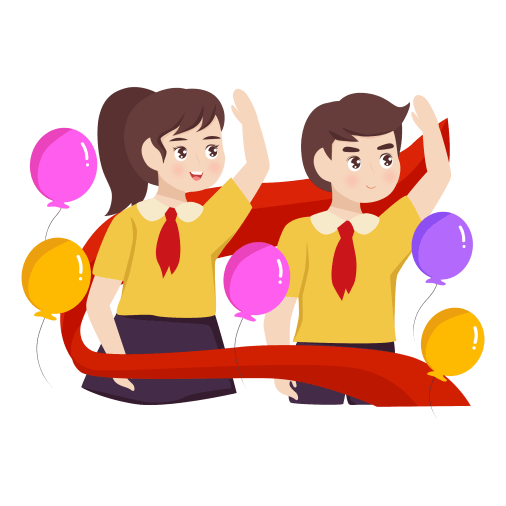